Школьный спортивный клуб «Гармония» МБОУ Чулковская оош
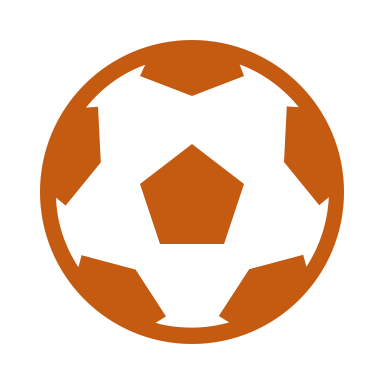 Год создания ШСК (в соответствии с Всероссийским реестром)  2023
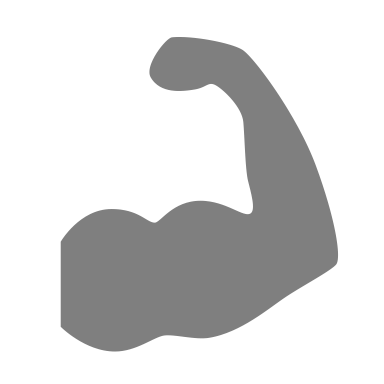 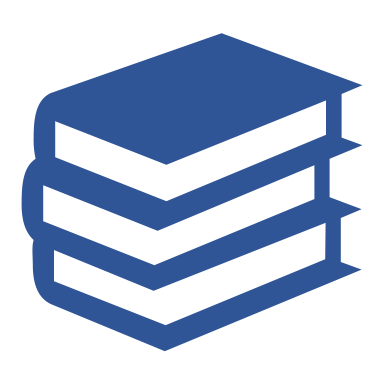 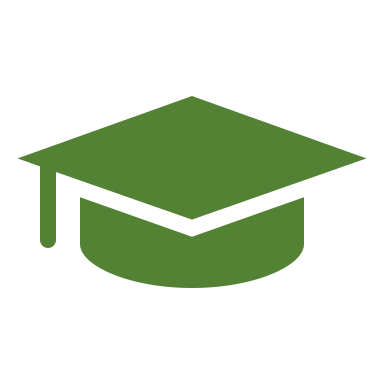 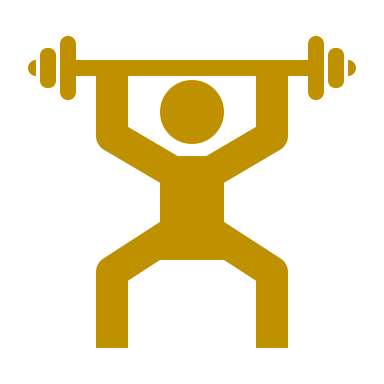